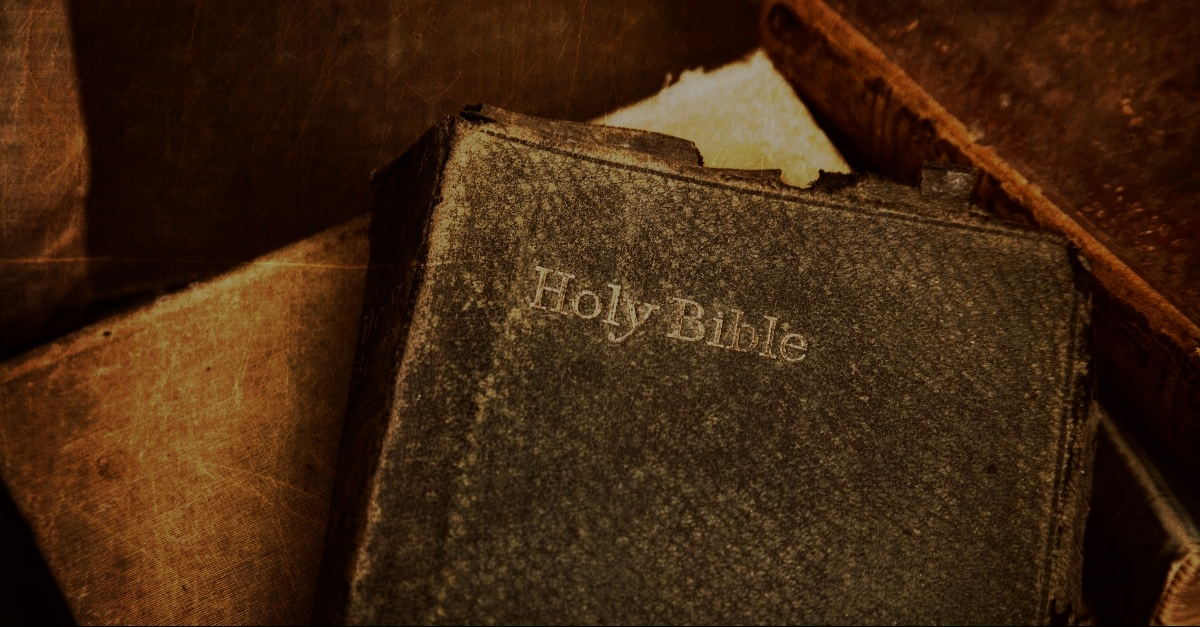 We Believe What the Bible Says
We Believe What the Bible Says
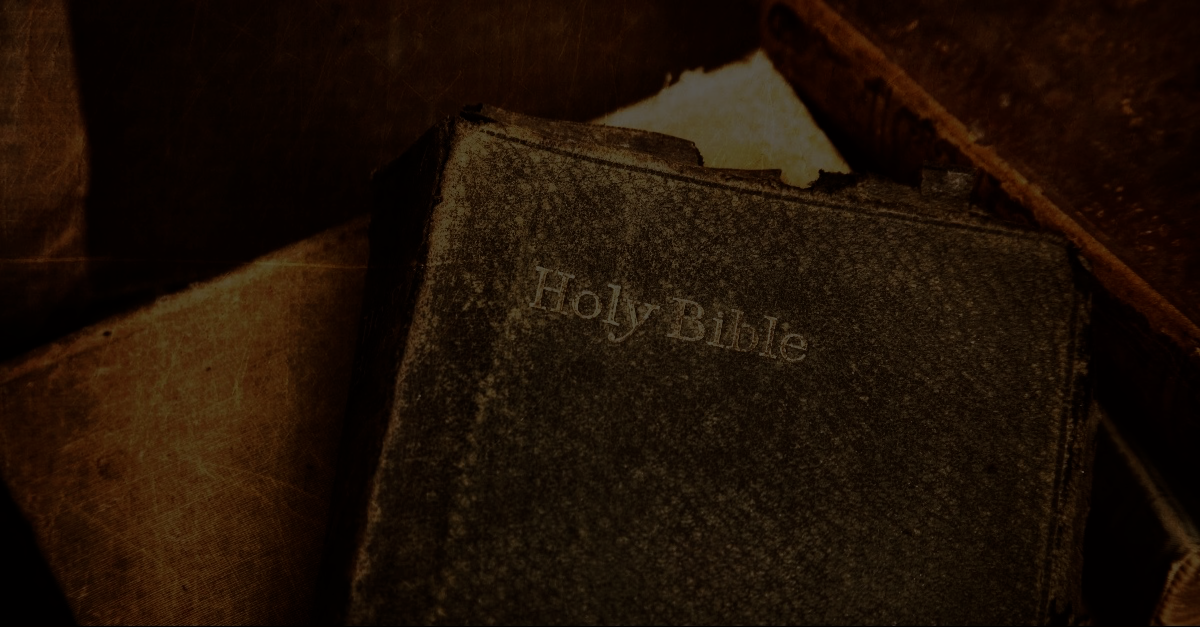 That Sin is a Universal Problem
(Romans 3:23; 6:23; Ezekiel 18:20)
We Believe What the Bible Says
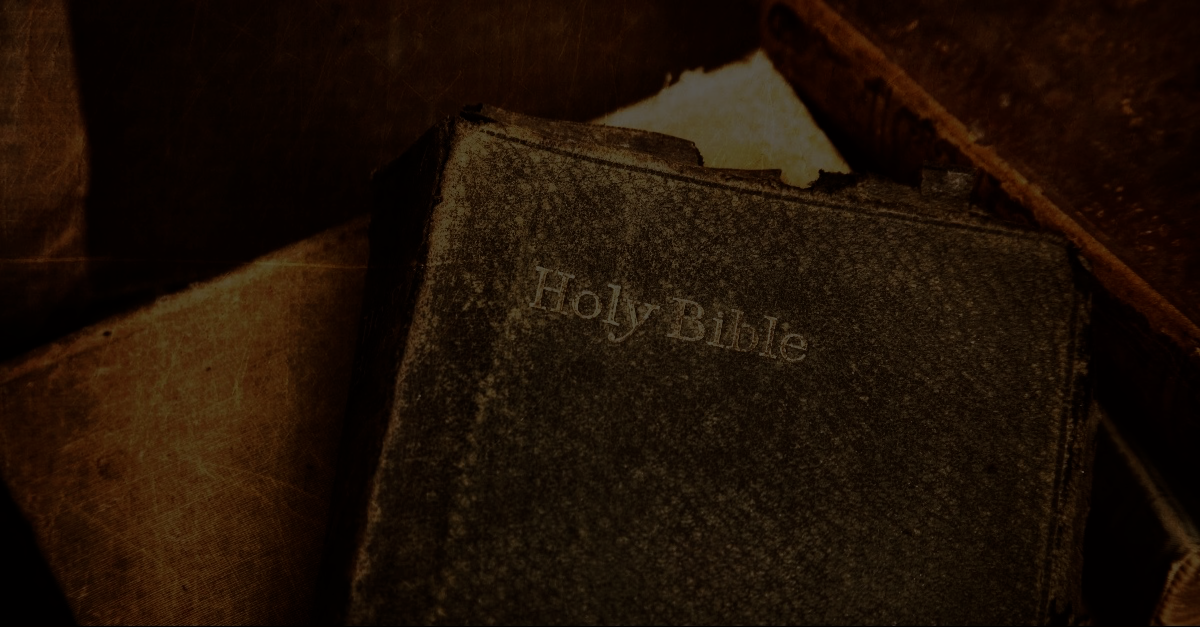 That God Sent His Son                     to Save All Men
(1 Timothy 2:4; John 3:16; 1 John 4:9-10)
We Believe What the Bible Says
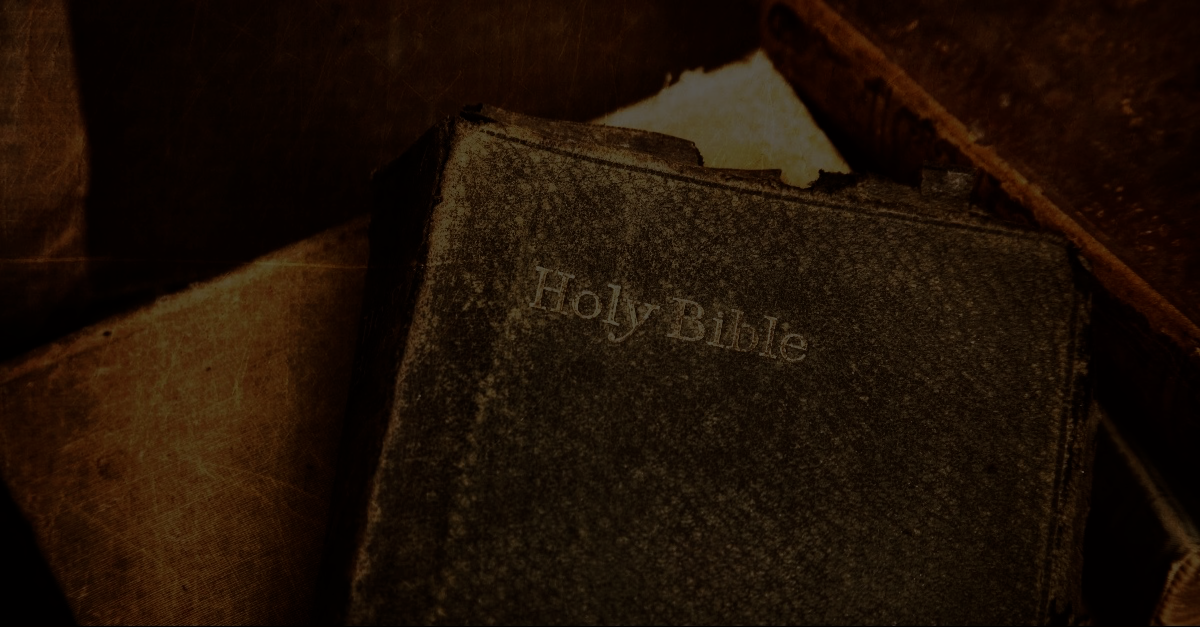 That the Gospel is the Sole Access to the Gift of Jesus’ Sacrifice
(Romans 1:16; 8:2; 5:1-2; 10:17)
We Believe What the Bible Says
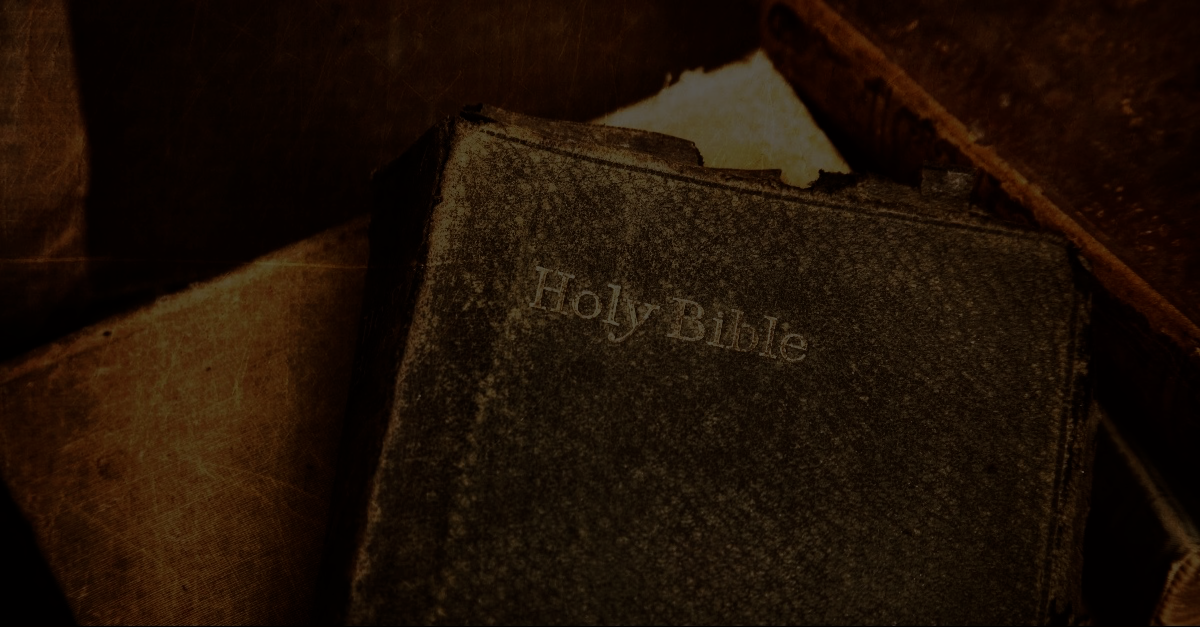 That An Obedient Faith is Required by the Gospel for Salvation
(Romans 1:5; 16:26; Mark 16:15-16; Colossians 2:12; Romans 6:4; 17-18)
We Believe What the Bible Says
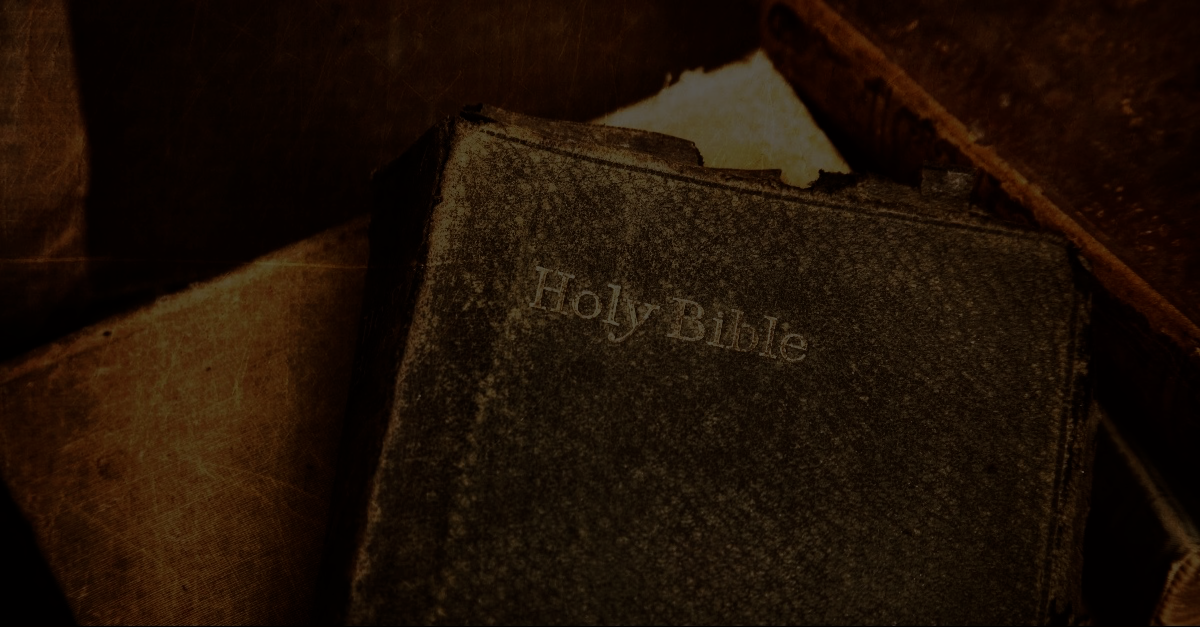 That There is Only One church Comprised of the Saved
(Acts 2:38, 40-41, 47; Matthew 16:18; Ephesians 1:22-23; 4:4)
We Believe What the Bible Says
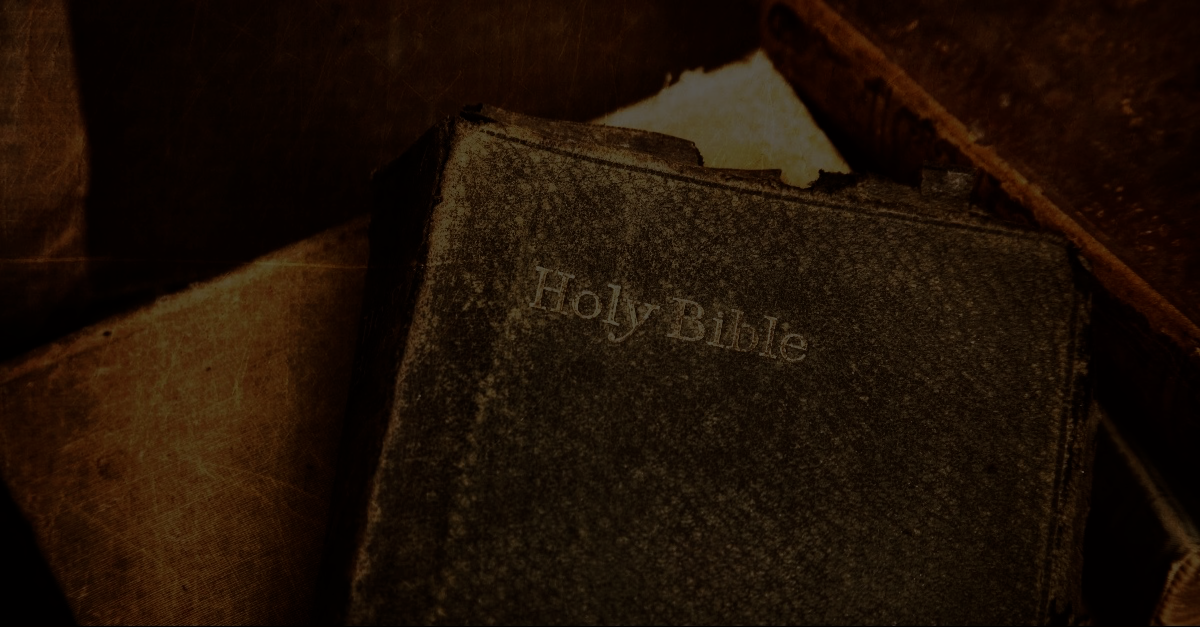 That Christ is the Head                    of the One church
(Colossians 1:18; 3:17; Matthew 28:18;     Luke 6:46)
We Believe What the Bible Says
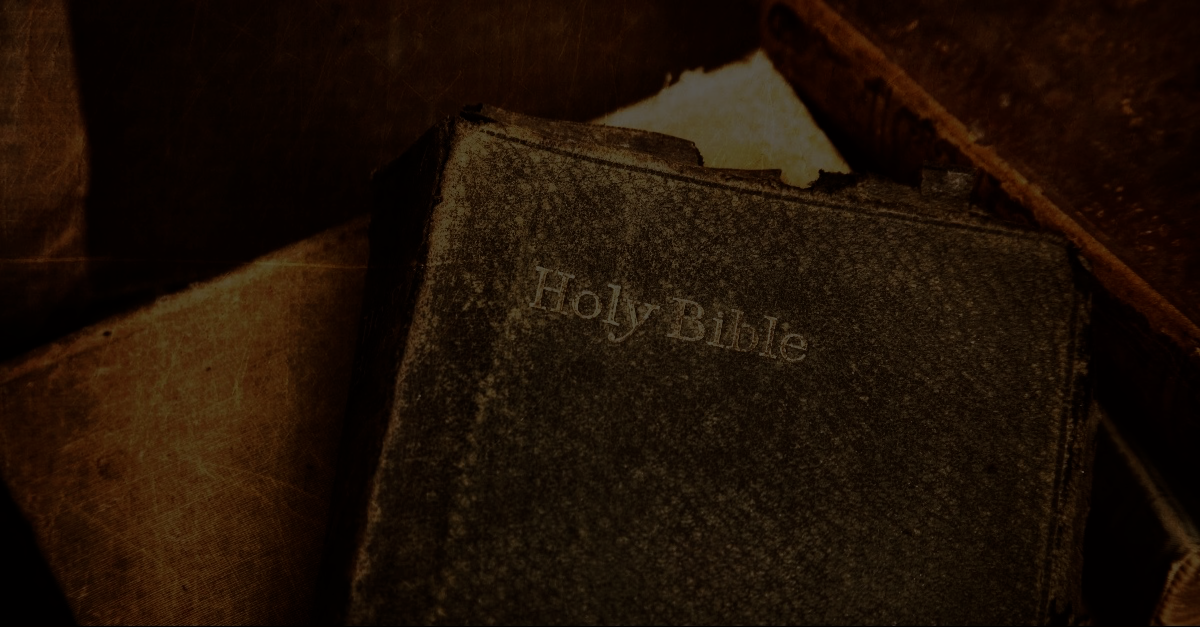 That Christ’s church has Distinct Identifiable Characteristics
(2 Timothy 1:13 – Work, Worship, Organization)
We Believe What the Bible Says
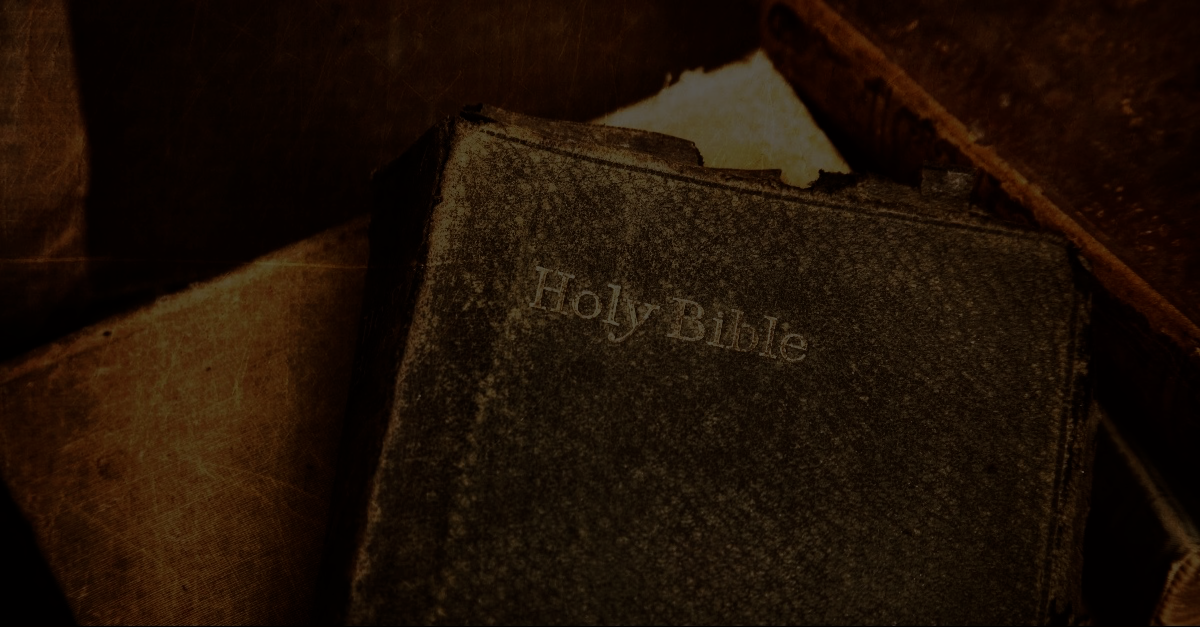 That Christ’s church is Eternal
(Matthew 16:18-19; Daniel 2:44;       Hebrews 1:8)
We Believe What the Bible Says
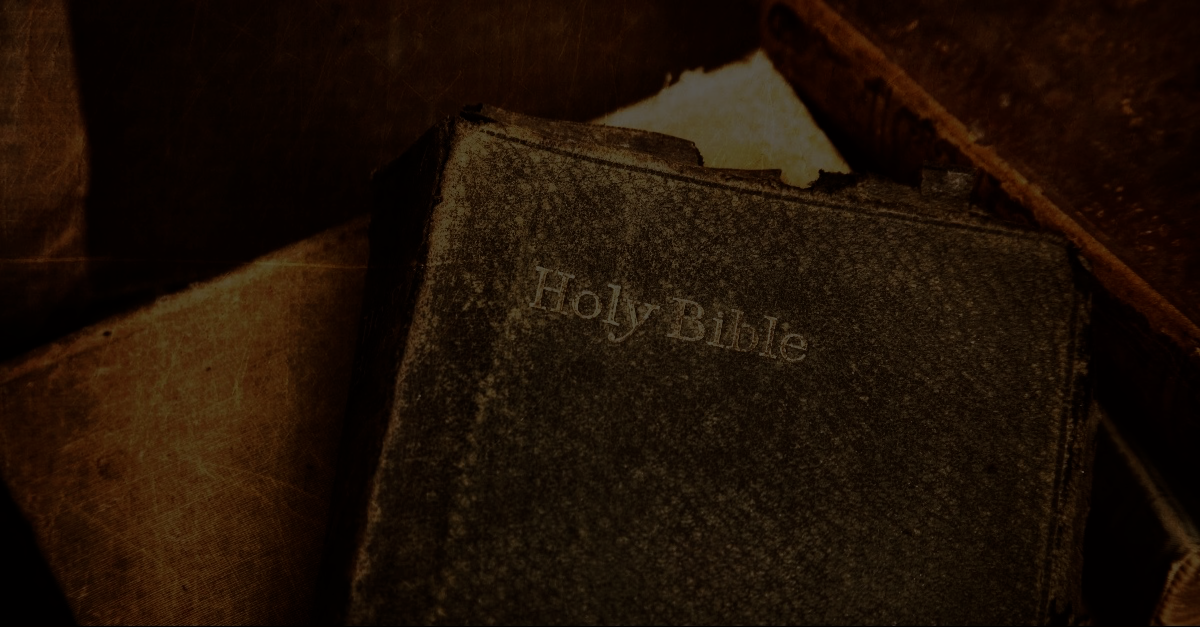 That Christ Will Return                 to Judge the World
(Hebrews 9:27; John 5:28-29;  Ecclesiastes 12:13-14; John 12:48)
We Believe What the Bible Says
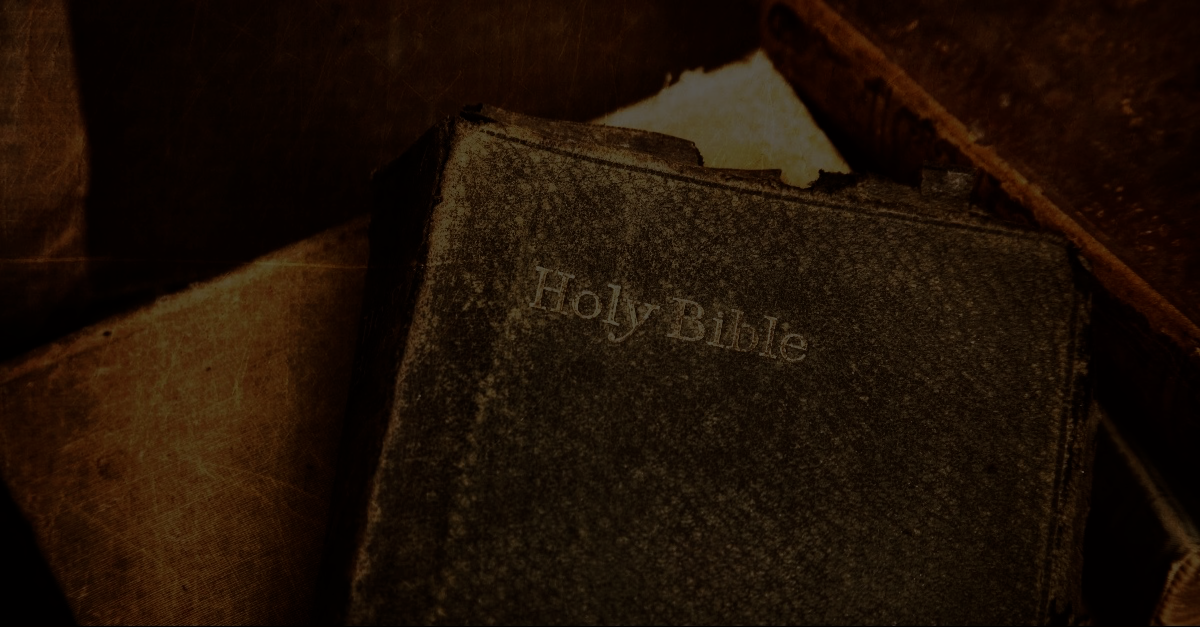 That Each Individual Will Spend Eternity in One of Two Places
(Galatians 6:7-8; Matthew 25:34, 41, 46; 7:13-14)
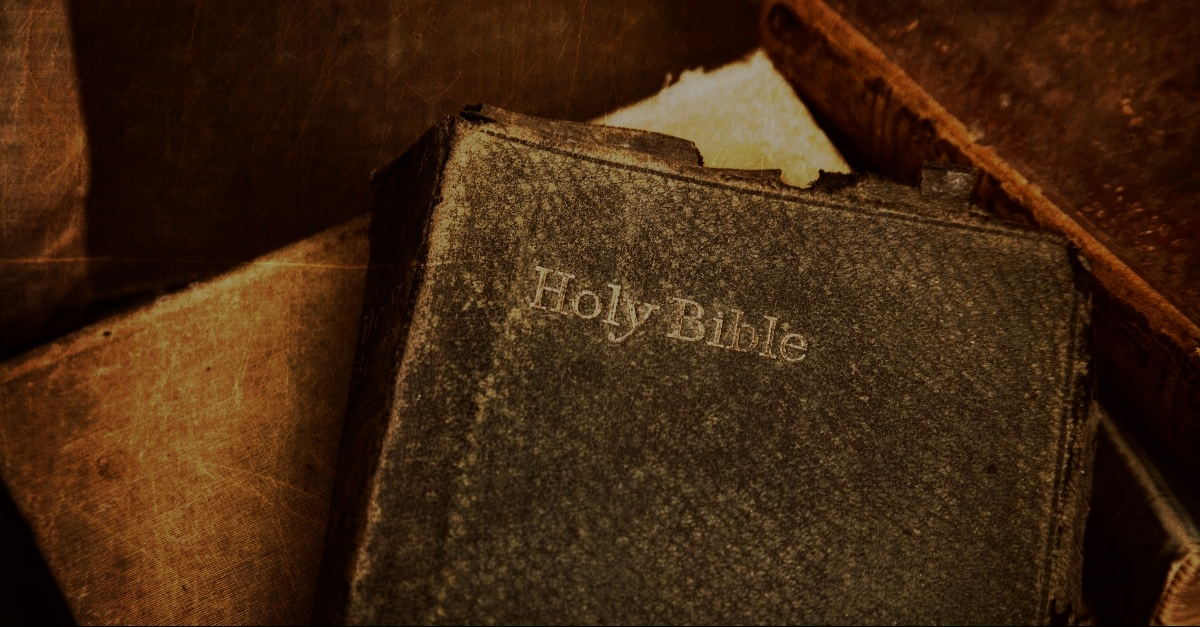 We Believe What the Bible Says